專業實習行前說明
選修「專業實習」 科目學分實施辦法
本系大學部學生於在學期間，在經本系認可之機關修習「專業實習」學分，修習期限為八週。
本系學生修習本科目時，由本系教師與認可之機關洽商安排前往實習。
學生於實習期間，得向機關申請辦理病假或事假之手續，但請假總時數（含遲到、早退及曠職）不得超過八天。
學生完成修習期限後需撰寫「實習報告」，由實習機關及本系依出勤情況 (20％)、學習技術及成效 (40％)、以及報告內容 (40 ％) 等標準核分。
本系學生未選修本科目、修習時間不足八週、請假總時數超過八天、或「實習報告」成績未達六十分者，不給予本科目學分。
學生實習期間所需之費用(如膳宿旅費、雜費、保險費等)，除實習機關另有規定者外，ㄧ切均由學生自行負擔。
本系認可之實習機關
國內動物科學相關之研究及教學單位(含本系及本校相關學 系)。
國內政府動物科學相關機關。
政府立案有關動物科學之國內公私立機關、團體或事業單位。 
與本校簽訂合作計畫之國外機構
申請流程
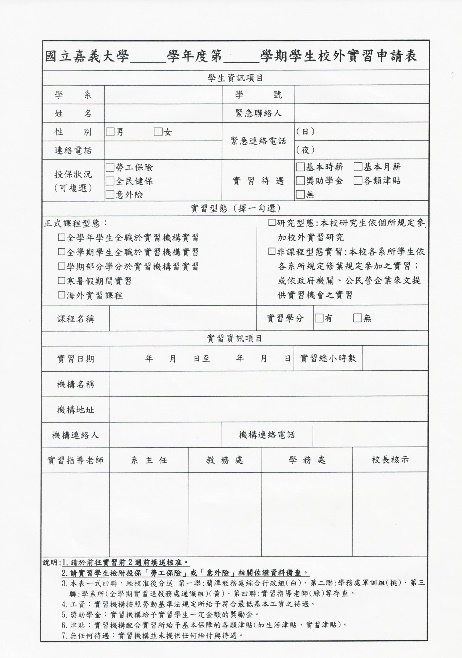 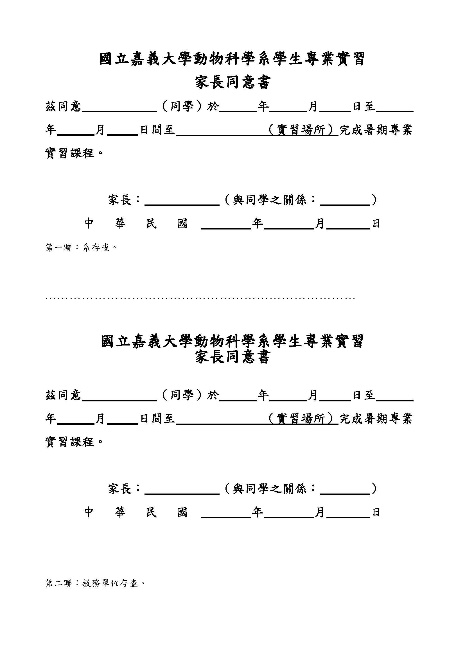 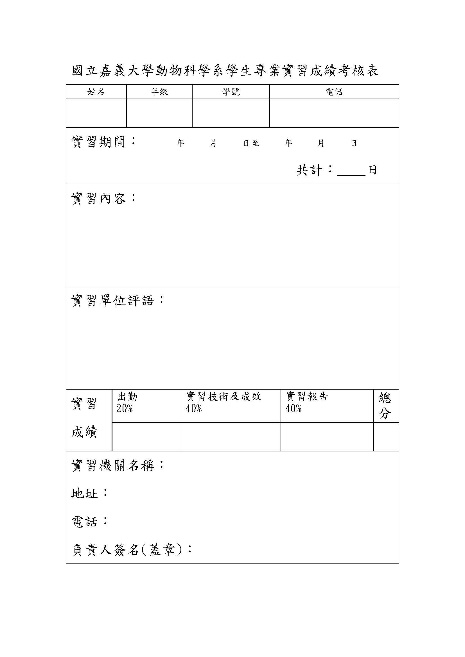 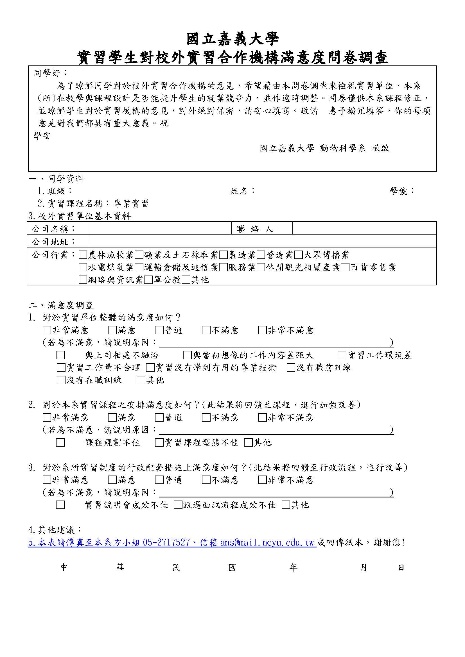 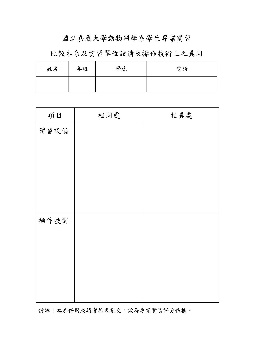 *相關表單可至系辦領取或至本系網頁/表單下載項目下載使用